Gizi Anak Sekolah
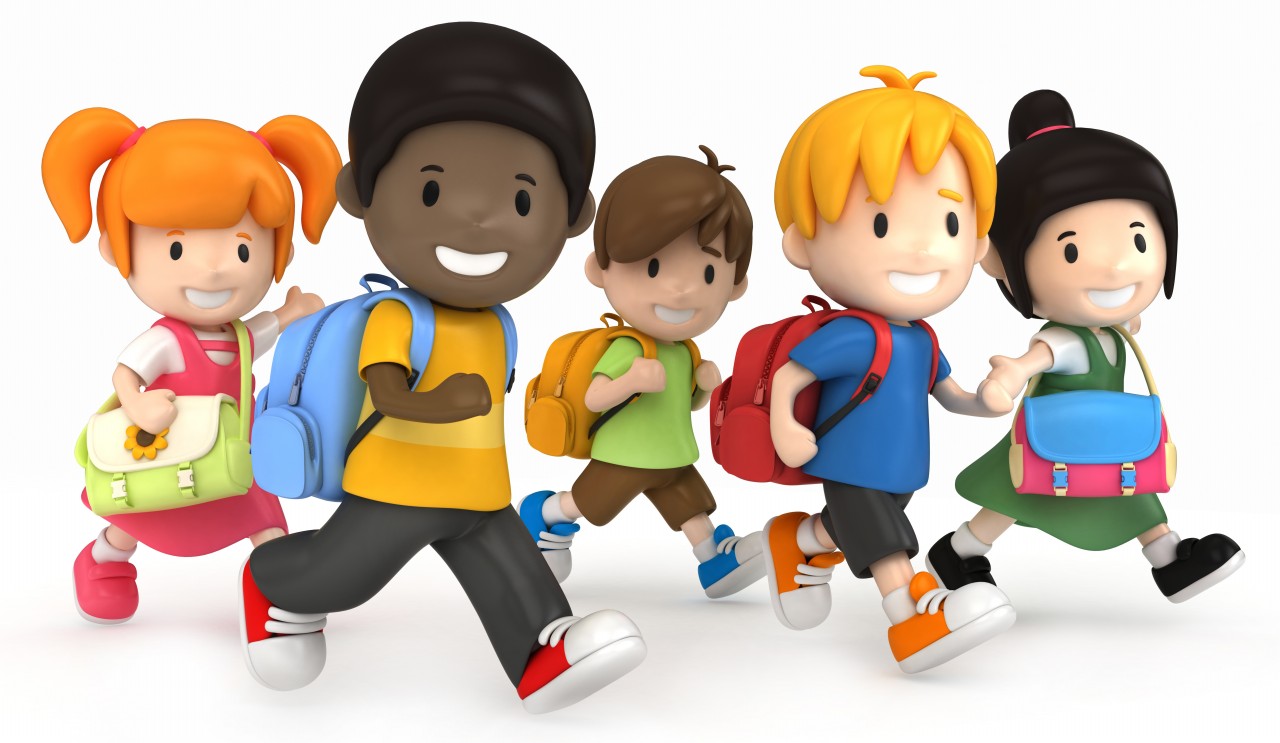 Kusharisupeni
Endang  L. Achadi
Diah M. Utari
Program Studi Gizi
Departemen Gizi Kesmas
FKM – UI, 2020
1
Definisi Anak Usia Sekolah (Brown, 2011)
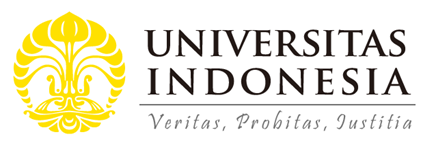 Batasan Usia Anak Sekolah
PRINSIP
Pertumbuhan relatih lebih stabil dibanding bayi, pra sekolah, remaja
Mulai terjadi proses kematangan, pertambahan kognitif dan sosial emosional
Kemampuan bahasa berkembang 
Terjadi beberapa perubahan perilaku karena pengaruh luar khususnya peers
Terjadi konflik dalam diri tentang bentuk tubuh
Paham bahwa orang harus makan untuk hidup, namun terdapat kriteria terhadap body image yang kadang bertentangan dgn teori
PRINSIP
Pola makan mulai dipengaruhi faktor di luar rumah
Wanita lebih cepat pubertas di banding laki-laki
PMT-AS di berbagai negara membuktikan dapat berkontribusi terhadap asupan zat gizi
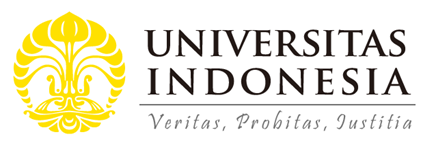 KONSUMSI
Faktor yang mempengaruhi konsumsi
Keluarga, Teman sebaya,  Media 


Frekuensi makan seharusnya 4-5x/hari , namun sering kurang mengingat kesibukan sekolah atau tidak tersedianya makanan. 

Sebaiknya snack menyumbang 1/3 total intake

Kesibukan orang tua sering membuat tugas untuk menyediakan makanan bergizi dan seimbang sering terabaikan.

Kebiasaan atau pola makan orang tua mempengaruhi pemilihan makan anak 

Sering skip terhadap waktu makan, terutama sarapan (not hungry, no time, on a diet, no one to prepare food, do not like food served for breakfast, food are not available
Perhatian untuk konsumsi
Perkotaan : tinggi KH 9minuman kemasan, cookies, cakes,), rendah sayur/buah gizi lebih, risiko penyakit degeneratif saat dewasa
Pedesaan : rendah protein, lemak, KH  gizi kurang
Dietary Guidelines for Americans
Kemenkes, untuk usia >2thn
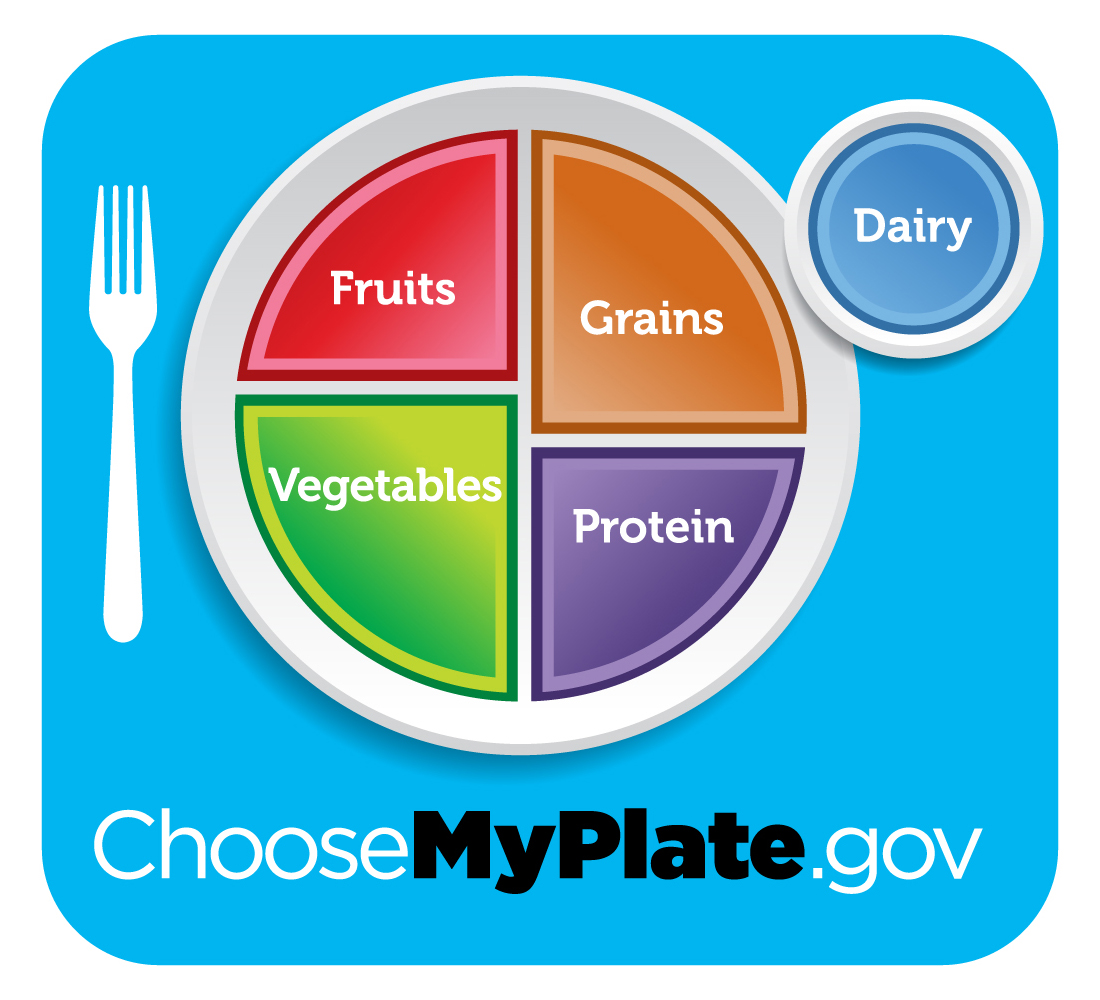 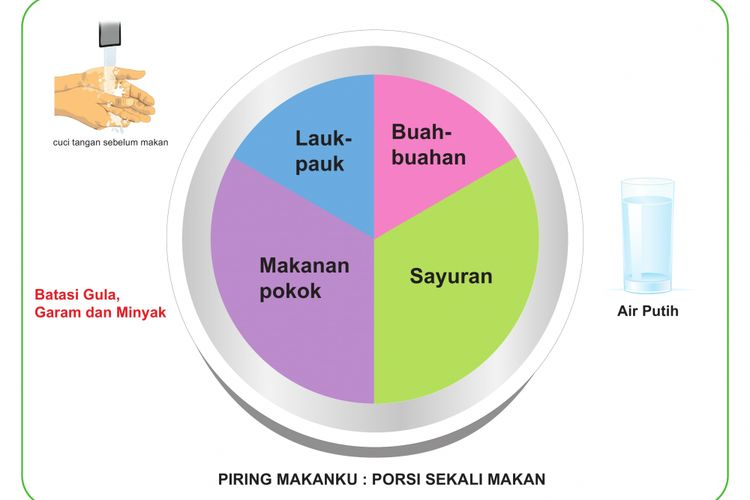 Choosing a variety of foods
Choosing healthy sncacks
Making smart beverage choices
Serving small portions
Texas education agency, 2015
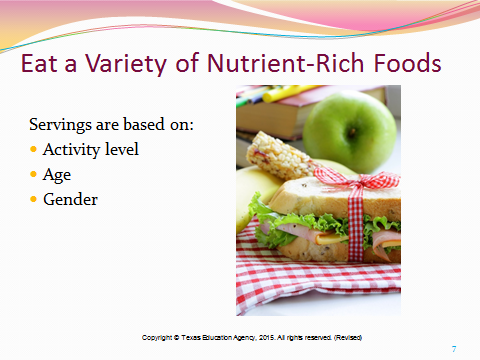 Healthy Habits for Children
Cut children's’ portion sizes by 0ne-half to one-third of an adult’s serving size.
Copyright © Texas Education Agency, 2015. All rights reserved. (Revised)
Snack yang baik....???
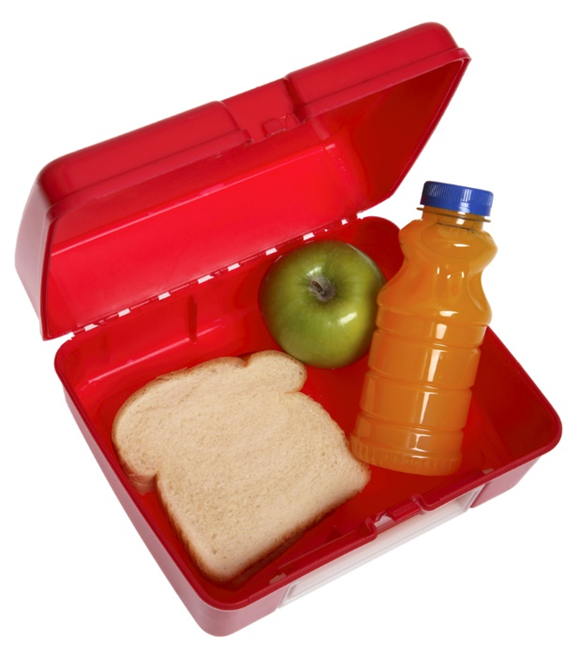 Mengandung padat gizi 
Protein
KH
Vitamin dan mineral
Pencegahan obesitas  gunakan URT yang mudah dipahami anak
Serving vs. Portion Sizes
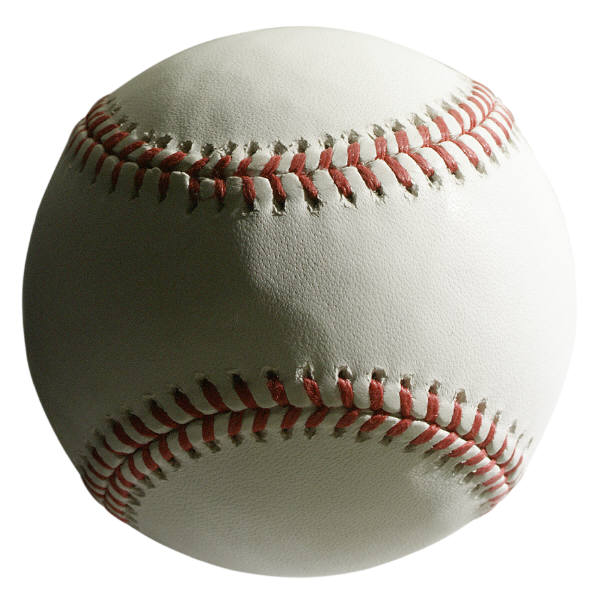 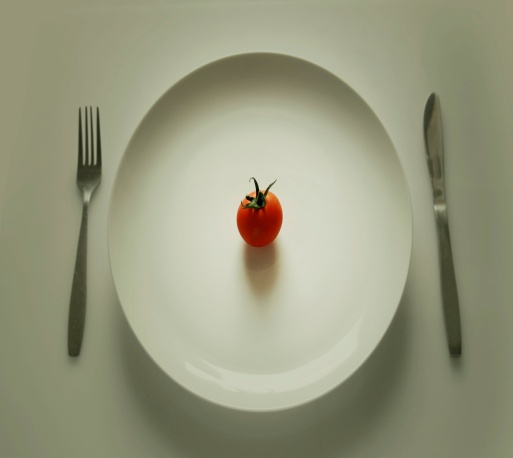 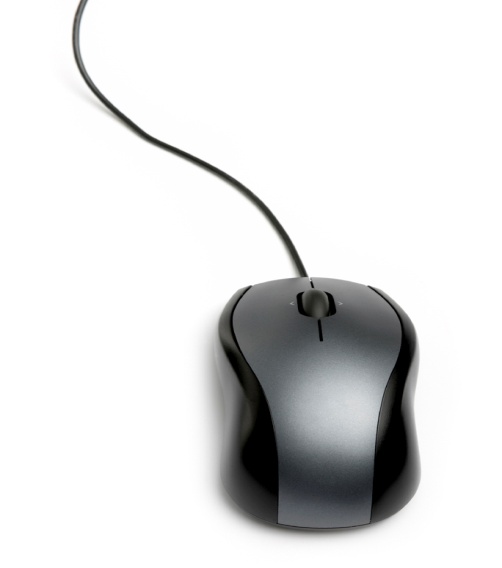 A small plate (7 inch) = one tortilla
A baseball = one medium apple or orange
A computer mouse = one small baked potato
12
Copyright © Texas Education Agency, 2015. All rights reserved. (Revised)
[Speaker Notes: Teacher note: Demonstrate each item as you talk about the portion size. 

Are restaurants responsible for the obesity epidemic in our nation? Why or Why not?]
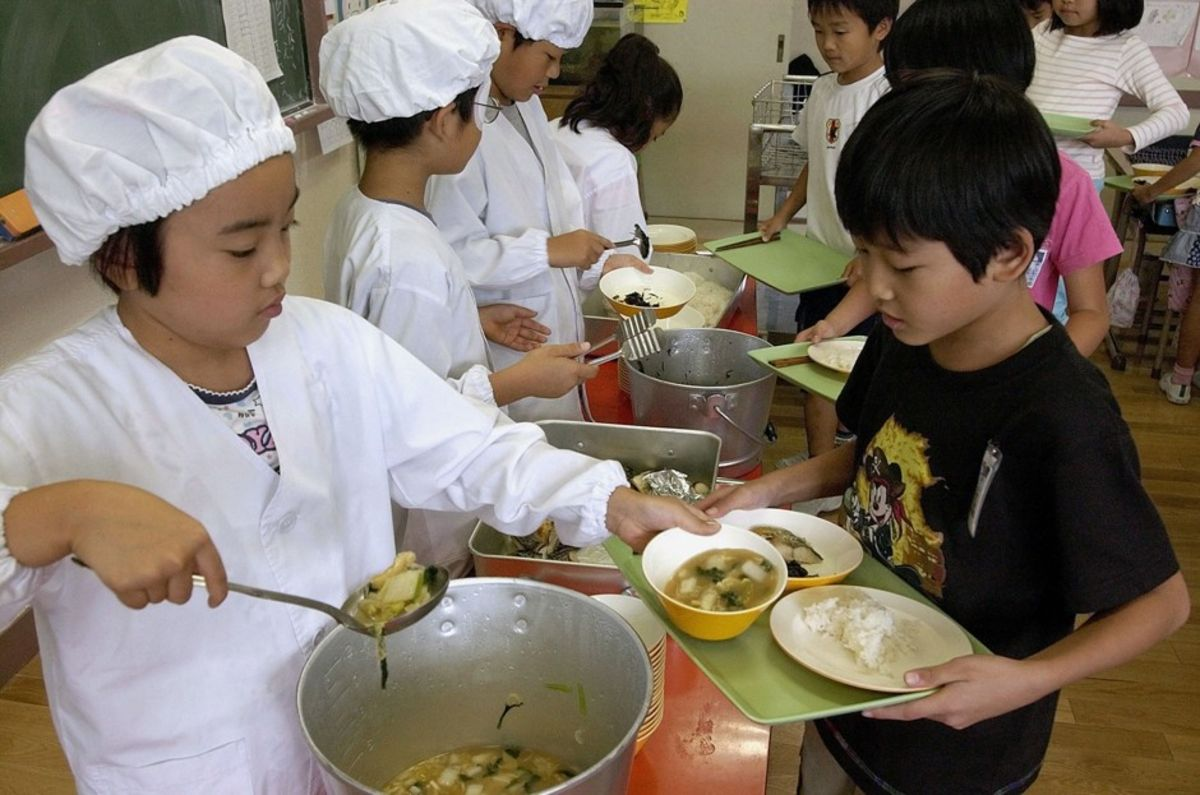 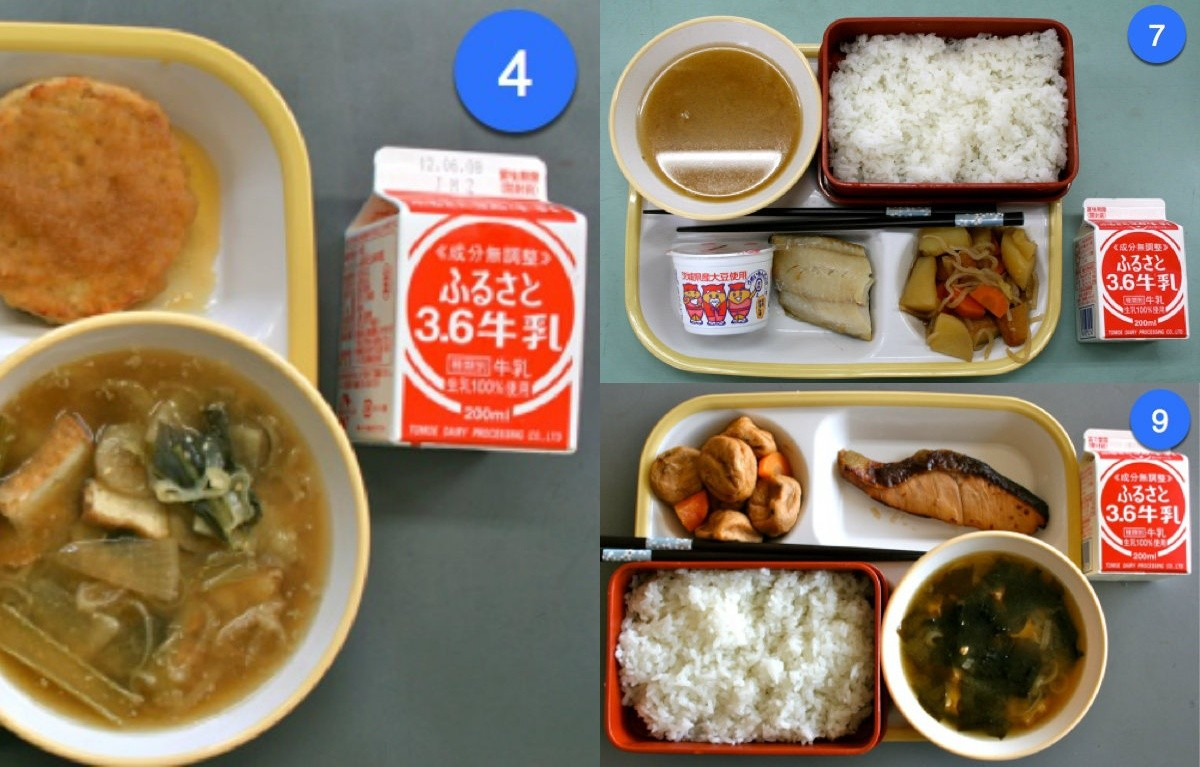 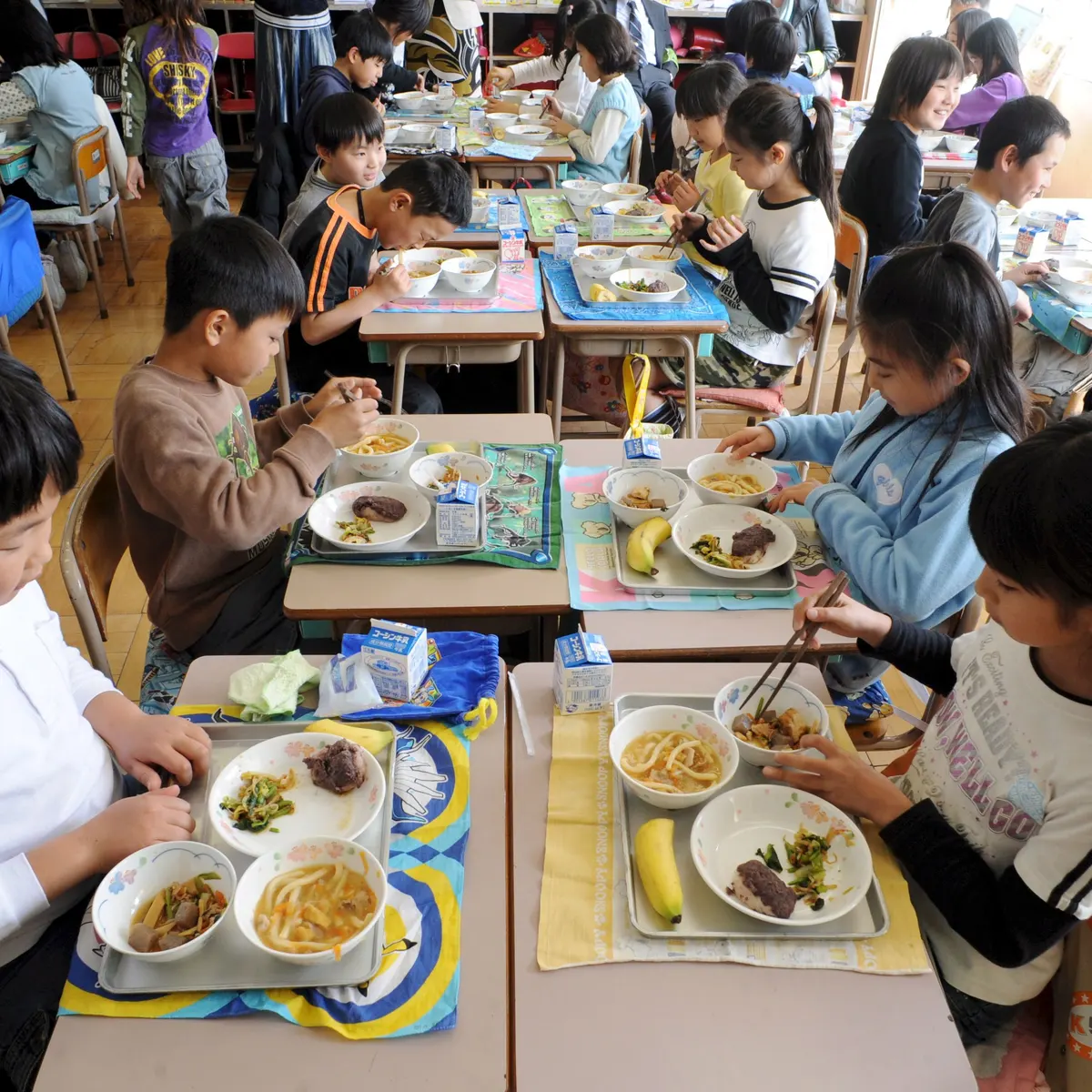 Komposisi Tubuh Anak Usia Sekolah
[Speaker Notes: Terbentuk 90% tulang ketika usia 18 (wanita) dan 20 (laki-laki)]
Pola Pertumbuhan Anak Usia Sekolah
Pola Perkembangan Anak Usia Sekolah
Faktor internal dan ekternal pertumbuhan dan perkembangan anak usia sekolah (Karapanou & Papadimitriou, 2010)
[Speaker Notes: GnRH bertgjw melepas FSH dan LH
FSH mengendalikan siklus mens dan produksi sel telur di ovarium
LH memicu ovulasi atau pelepasan sel telu dari ovarium]
..lanjutan
Portion Distortion
19
Copyright © Texas Education Agency, 2015. All rights reserved. (Revised)
[Speaker Notes: Many Americans suffer from "portion distortion." It’s not so much what we eat that’s unhealthy; rather, it's that we eat too much of it. The "super-size" generation is growing up obese. 

How can we plan for healthy eating? 

How can we steer our preschoolers away from the idea that "bigger is always better"?]
Childhood Obesity
Risks for children can include:
Depression
Heart disease
Hypertension
Poor self-esteem
Sleep apnea
Source: Love Our Children USA
20
Copyright © Texas Education Agency, 2015. All rights reserved. (Revised)
[Speaker Notes: According to Love Our Children USA, if a child weighs higher than 20 % of their ideal weight for children their age, gender and height – they are obese. Childhood obesity is a growing national crisis affecting children of all ages, races, gender, cultures and economic means. It does not discriminate and is increasing at an epidemic rate.

More than nine million children between the ages of 6 - 19 are overweight or obese. Childhood obesity has more than doubled for preschool children aged two to five years and adolescents 12 - 19. It has more than tripled for children aged six to eleven years. Overweight children and adolescents have a 70% chance of becoming overweight or obese adults. If one or more parent is overweight, this increases to 80%.

Child obesity increases a child's risk for serious childhood medical problems which can include:
Bone disease
Depression
Early puberty
Gastrointestinal disease
Heart disease
High cholesterol
Hypertension
Poor self-esteem
Pre-diabetes and diabetes
Reproductive problems    
Sleep apnea]
Child Malnutrition
Can cause:
Bone disease
Death
Depression
Poor self-esteem
Reproductive problems
Seizures
21
Copyright © Texas Education Agency, 2015. All rights reserved. (Revised)
[Speaker Notes: Fifteen percent of youth in the United States are considered overweight or obese. Yet hunger remains a serious problem in the United States. Not feeding children enough or not giving them the essential nutrients they need to develop and grow is a constant issue.Child malnutrition can cause seizures, bone disease, reproductive problems, depression, poor self-esteem and worse -- death.  
Almost 14 million children in the United States are hungry. Many families can’t afford to buy healthy and nutritious food and scrape by with enough to avoid actual hunger. Some families are so neglectful that they feed their children little if anything at all.

Whether its child obesity or malnutrition, feeding America’s children has become a major issue and one that has fast become neglect against children.]
Masalah Gizi
Masalah gizi di Indonesia: 
Anemia, GAKY, KEP, KVA 
Kecacingan, 
Overweight, Obesitas  gejala SM dini
Karies gigi
Suplemen rutin tidak perlu pada anak yang sehat, namun direkomendasikan pada anak:
Anoreksia
Vegetarian tanpa susu
Penyakit kronis
Keluarga miskin
hamil
Rekomendasi Aktivitas Fisik
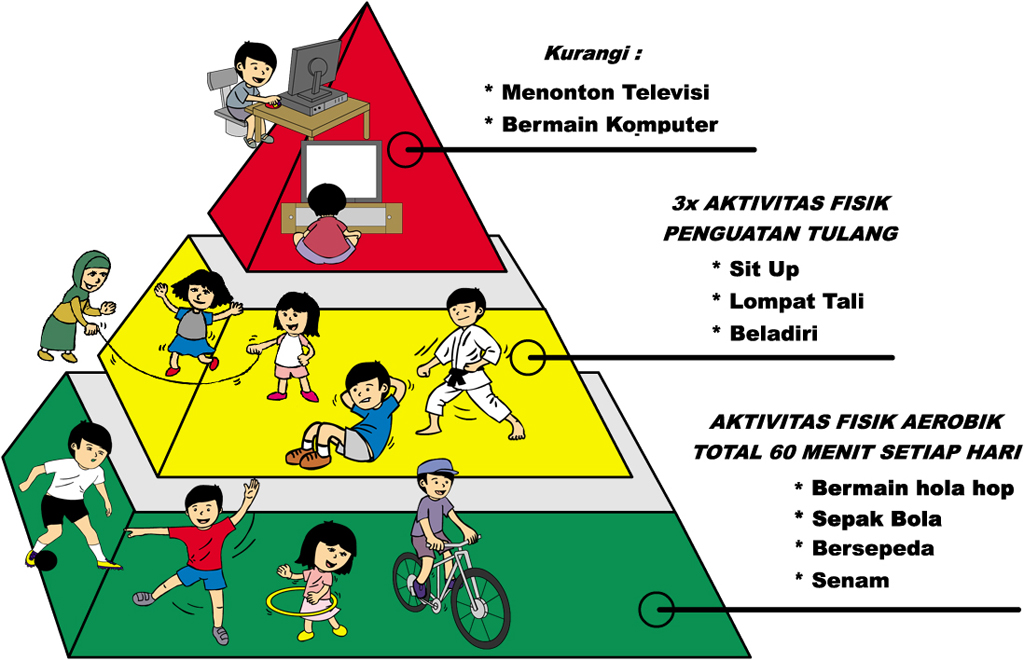 07/12/20
23
AKG, 2019 (Permenkes 28/2019)
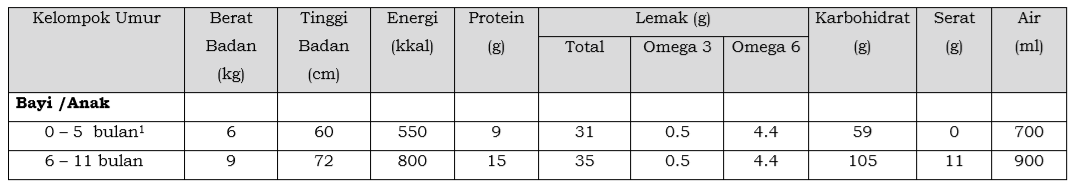 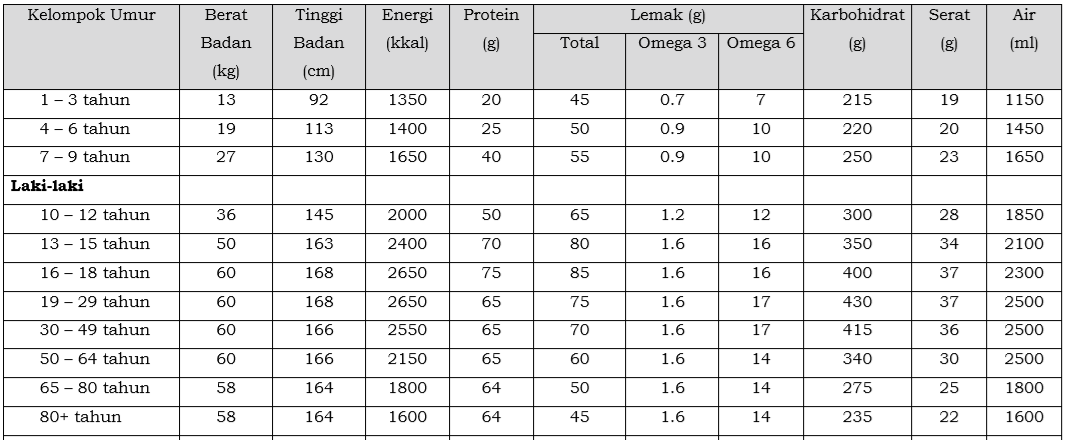 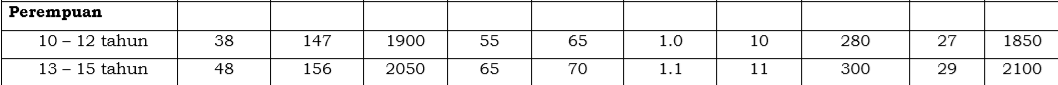 07/12/20
24
Pertumbuhan dlm tinggi badan
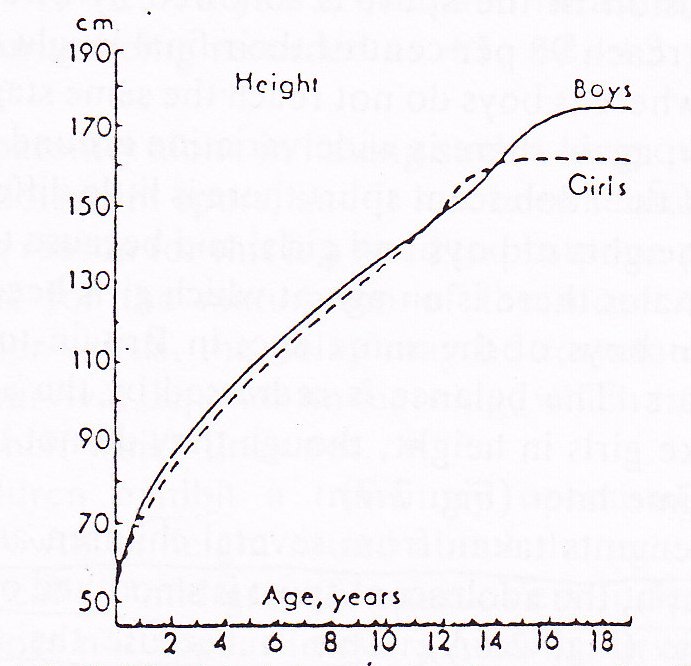 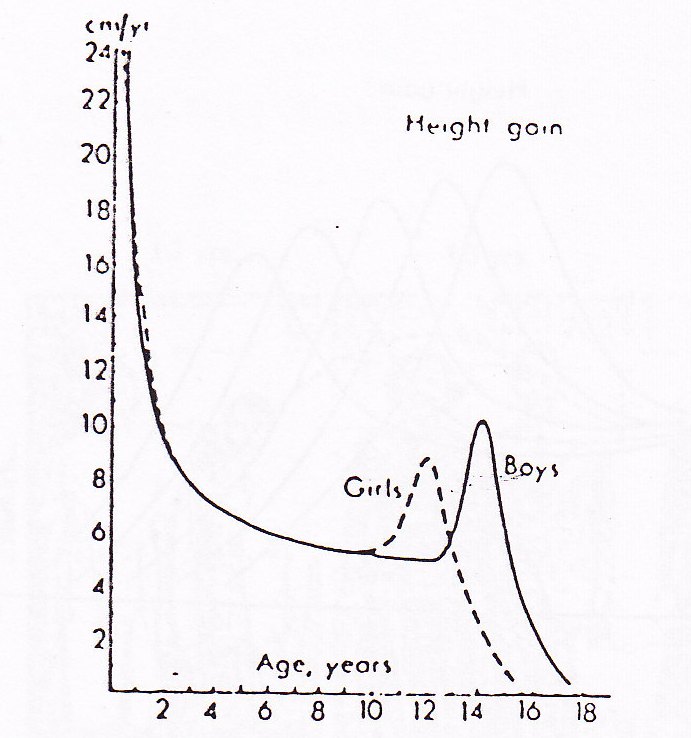 Attained height
Height  velocity
25
Pertumbuhan dlm BB
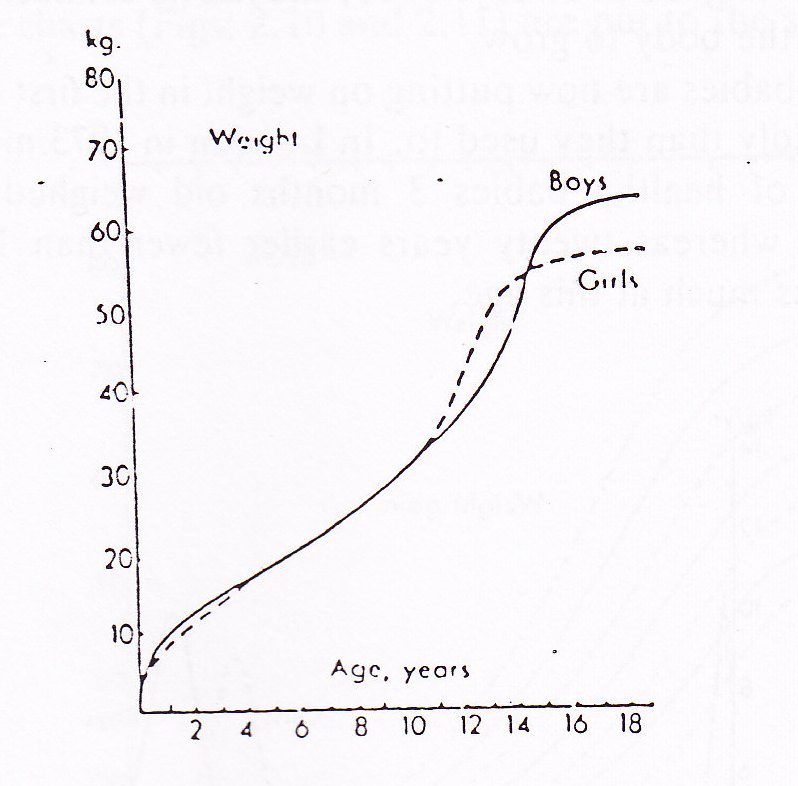 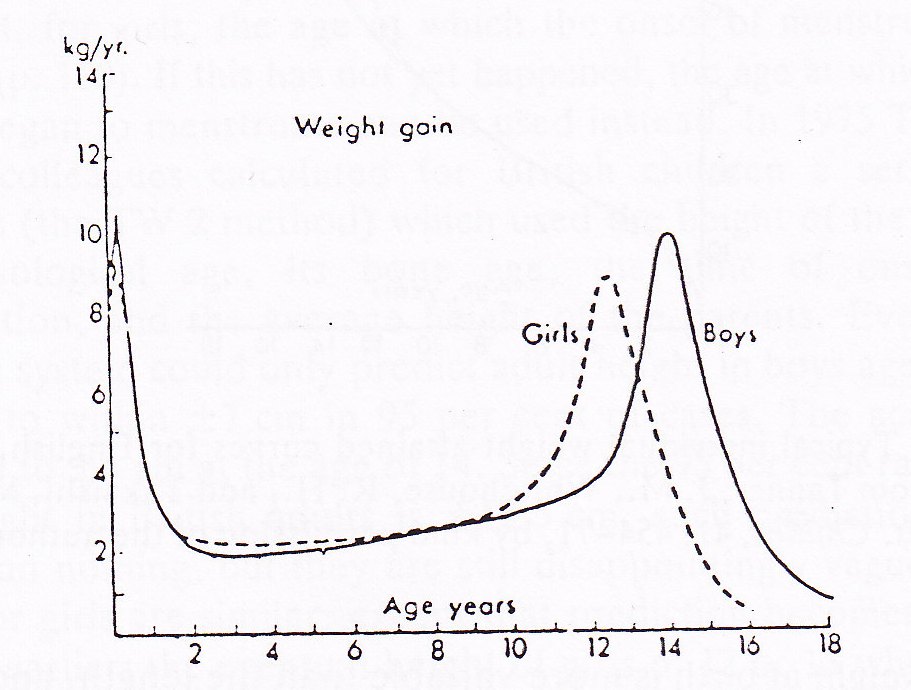 Attained weight
Weight  velocity
26
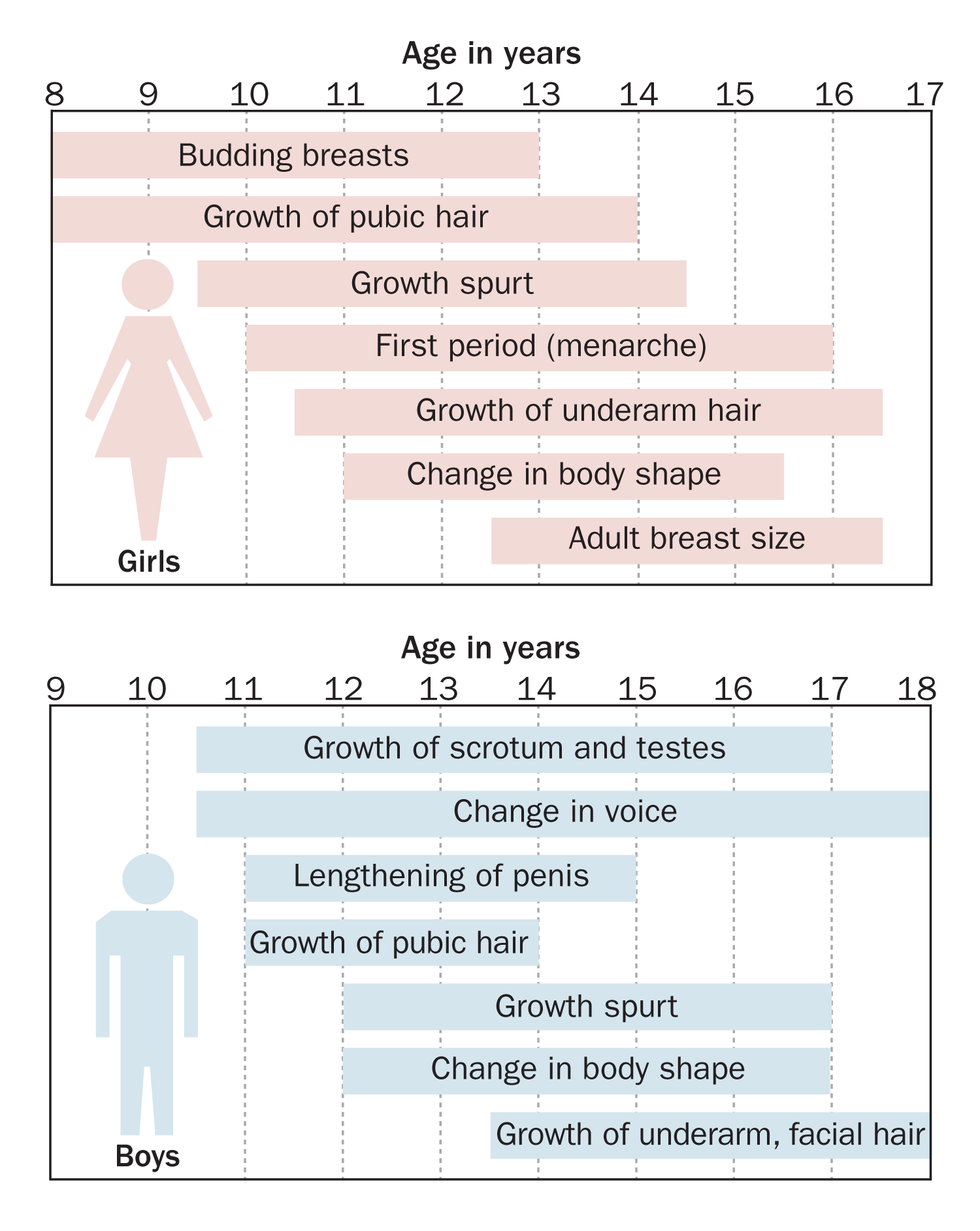 https://sites.google.com/site/childdev2013/home/adolescence?tmpl=%2Fsystem%2Fapp%2Ftemplates%2Fprint%2F&showPrintDialog=1
Perubahan fisiologis ketika memasuki pubertas
Sumber: Brown, Judith. 2011. Nutrition Through the Life Cycle.
Diawali oleh CNS puberty
perubahan akibat dari aktivitas hipotalamus dan CNS waktu terjadinya relatif sama ant laki-laki dan perempuan, yi 3 thn sebelum PHV (peak height velocity)

Tanda pubertas pertama adalah: 
perkembangan breast bud (B2), 
wisps of pubic hair (PH2), diikuti oleh: 
Peningkatan level serum estradiol: lemak pada pinggul, pantat dan paha
Adolescent growth spurt
Pertumbuhan lanjut dari mammae dan rambut tubuh (B3 dan PH3)
Menarche
Penyempurnaan mammae dan rambut tubuh (B5 & PH5)
Attainment of Adult level of ovulation frequency
29
Perubahan Fisiologis ketika Memasuki Pubertas
Tahapan maturasi seksual  anak perempuan
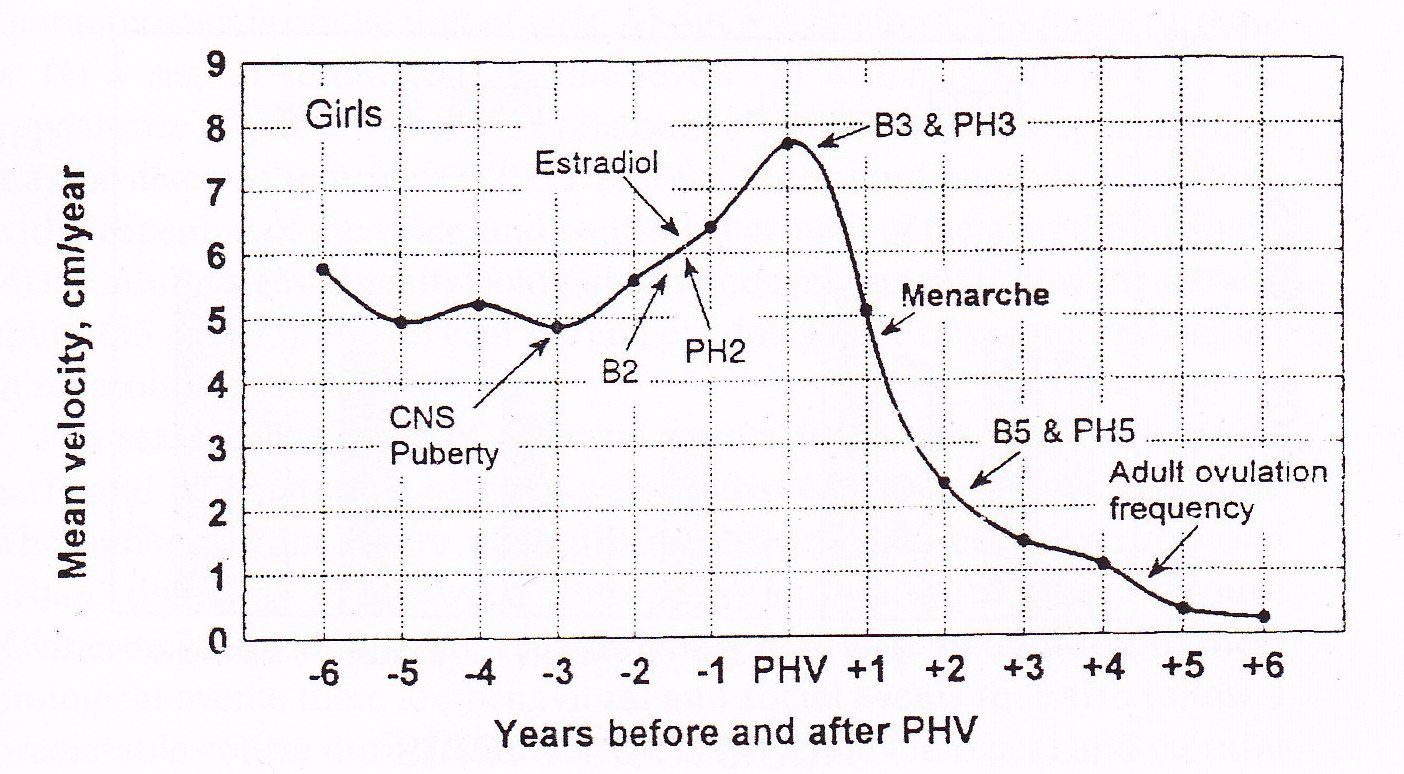 30
Tahapan maturasi seksual anak laki-laki
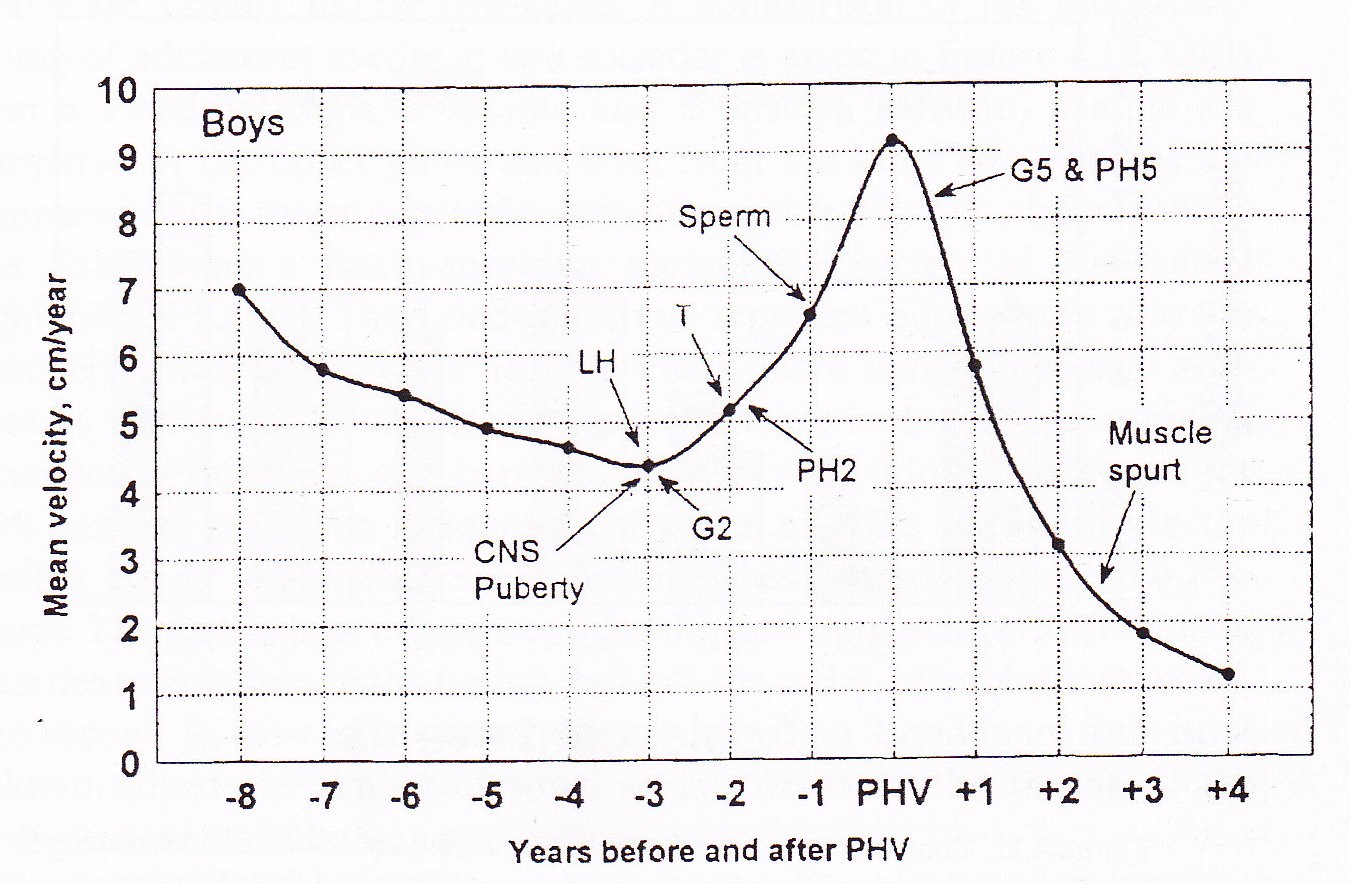 31
CNS event terjadi pada waktu yg relatif sama antara laki-laki dan perempuan yi 3 thn sebelum terjadi growth spurt (PHV)
Dimulai dengan peningkatan luteinizing hormon (LH) dan pembesaran testis kemudian penis (G2). 
Maturasi genitalia ini terjadi beberapa bulan setelah kejadian maturasi pada anak perempuan.
Satu tahun setelah CNS puberty maka terjadi:
Peningkatan level serum testosteron (T) yg diikuti oleh pertumbuhan rambut pubis (PH2)
Satu tahun kemudian motile spermatozoa ditemukan dalam urine
PHV terjadi 1 tahun kemudian, bersamaan dgn suara menjadi berat dan pertumbuhan rambut di muka dan tubuh 
Tahapan perkembangan genital dan rambut pubis mengikuti growth spurt
Pada akhir adolescent terjadi spurt dalam perkembangan otot
32
SEXUAL MATURATION RATINGS
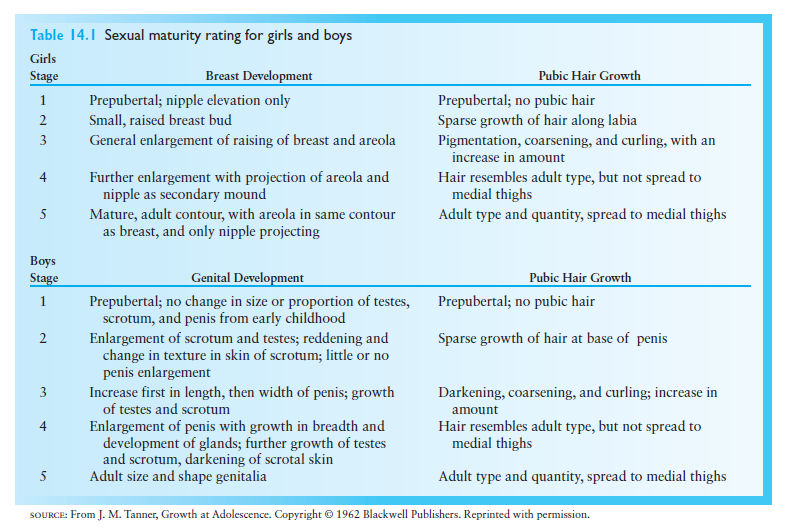 33
Faktor-faktor yg mempengaruhi usia menarche
[Speaker Notes: Energetika
Sistem : bagian dari alam semesta yg menjadi pusat perhatian kita dgn batas-batas yang jelas
Lingkungan : bagian di luar sistem
Antara sistem dan lingkungan dapat terjadi pertukaran energi]
Dampak pertumbuhan skeletal pada maturasi reproduksi perempuan
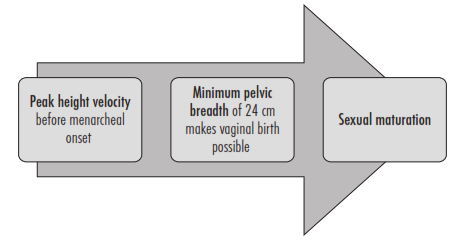 35
[Speaker Notes: Lebar panggul minimal 24 cm  persalinan]
Efek jangka panjang menarche usia dini
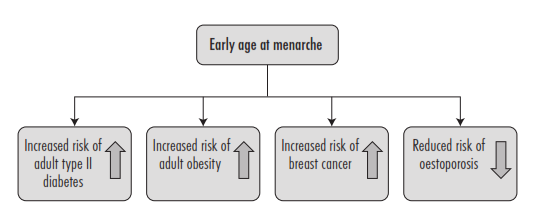 36
Kebutuhan Gizi Anak Usia Sekolah
Cara penilaian status gizi anak usia sekolah
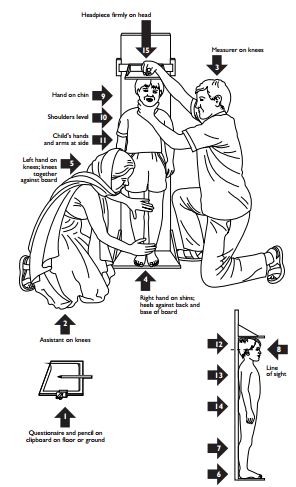 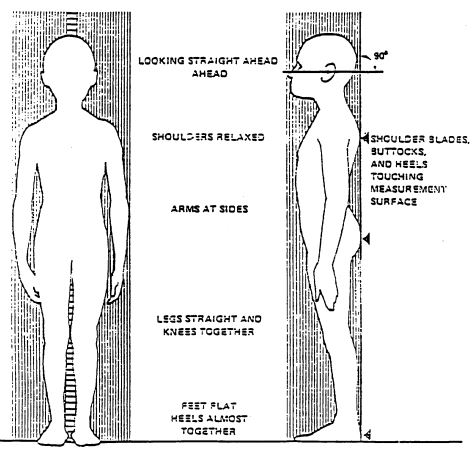 Gambar 3. Posisi orang yang akan diukur tinggi badannya (Sumber: Westat Inc, 1988)
Gambar 2. Cara pengukuran tinggi badan (Sumber: United Nations 1986 dalam Cogill 2001)
Cara penilaian status gizi anak usia sekolah (2)
Faktor internal & eksternal terhadap status gizi anak usia sekolah
Penyebab malnutrition berdasarkan UNICEF (1990) dalam UNICEF (2015)
Indikator status gizi anak usia sekolah
Berdasarkan Keputusan Menteri Kesehatan RI No 1995/MENKES/SK/XII/2010 tentang Standar Antropometri Penilaian Status Gizi Anak, indeks antropometri yang digunakan untuk menentukan status gizi anak sekolah: IMT/U
Berikut adalah 5 hasil pengukuran IMT/U berdasarkan nilai Z:
Sangat kurus	: nilai Z < -3 SD
Kurus		: -3 SD < nilai Z < -2 SD
Normal		: -2 SD < nilai Z < 1 SD
Gemuk		: 1 SD > nilai Z > 2 SD
Obesitas 		: > 2 SD
Terima Kasih